BioPesticide 
Compliance to 
Organic Regulations
Prepared for
Biological Products Industry Alliance Symposium
March 13, 2019

by Bill Wolf
Agenda
1.	Introductions
Short History of Organic Regulations and the National Organic Program
Challenges of the Organic Regulatory Process
4.	Opportunities and Suggestions
Four decades building organic sector including pest controls, fertilizers and foods

OMRI, Founding President

Organic Trade Association, Past Board President

Founder, Necessary Trading Company
	1st national organic farm supply company

Founder, Concern ® 
	Organic gardening supplies to retail

New Resource Bank
	1st commercial green bank in USA
Bill Wolf
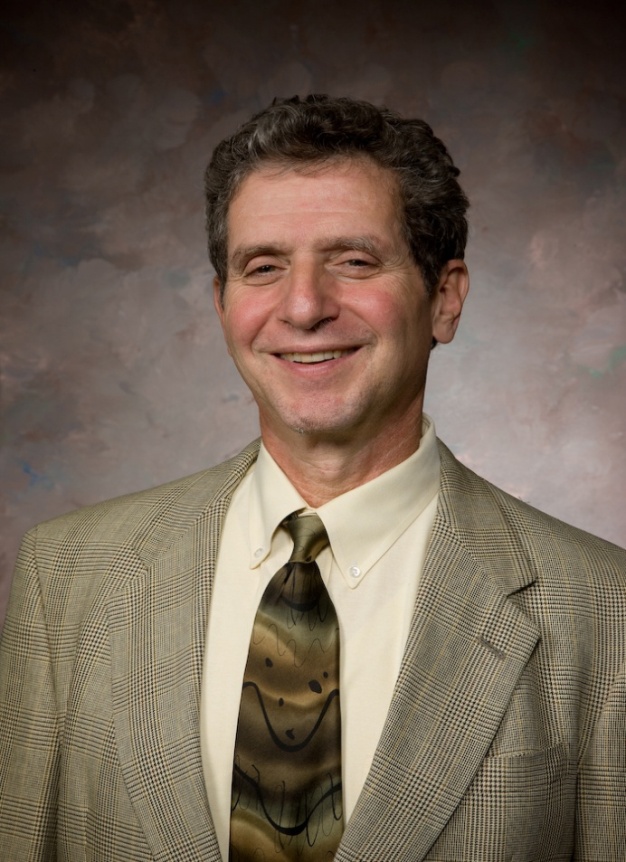 President;
Strategic  Planning Specialist
Service Areas
Strategic Planning
Organic Business Strategy
Sustainable Initiatives
Global Organic Compliance
Organic System Plans
Certification Audits
Informational
Webinars
Policy & Standards
Organic Regulations
International Trade Policy
Sustainable Agriculture
Soil & Pest Management 
Standards Development
Our mission is to deliver the strategic expertise to help organic, socially and environmentally responsible products and projects reach their full potential — and flourish.
Thirty Years Refining USDA NOP
Regulating a Philosophy
1990	-	OFPA Federal Law
1992 to date	-	NOSB Meetings and Two Public Drafts
Dec. 21, 2000	-	Final Rule			
Apr. 21, 2002	-	1st Accredited Certifier List
Oct. 21, 2002	-	Full Enforcement
To Present	-	Many rule changes & Guidance Documents
All food product labeled “organic” in the U.S. must be certified
by USDA accredited Certifiers and comply with 7 CFR 205.
THE BIGGEST CHALLENGE:
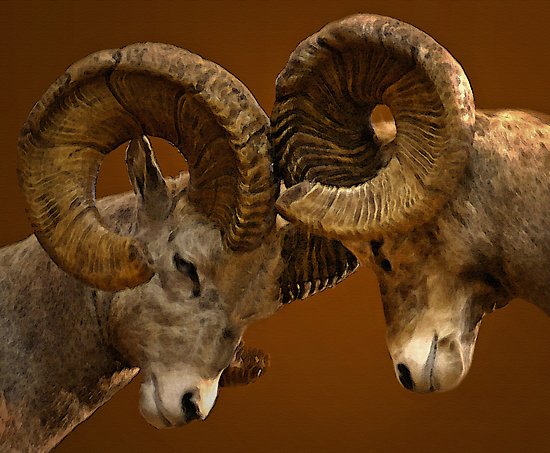 Differing Beliefs and Interpretations About Organic Principles and Philosophy
The Meaning of Organic
Basic Organic Agricultural Principles
Emulate natural systems
   Build soil fertility
   Reduce agricultural pollution
   Recycle with the system
   Increase bio-diversity
   Healthy plants from healthy soils
Unifying Principles of Organic
Integrated farming system that mimics nature
Robust system – covers all crops from seed to table
Embeds continuous improvement in the regulations
Organic value is created in the crop growing method 
Organic value is maintained & protected in Chain of Custody and Handler Certification
Precautionary Principle guides evaluation of Inputs
Areas of Disparity
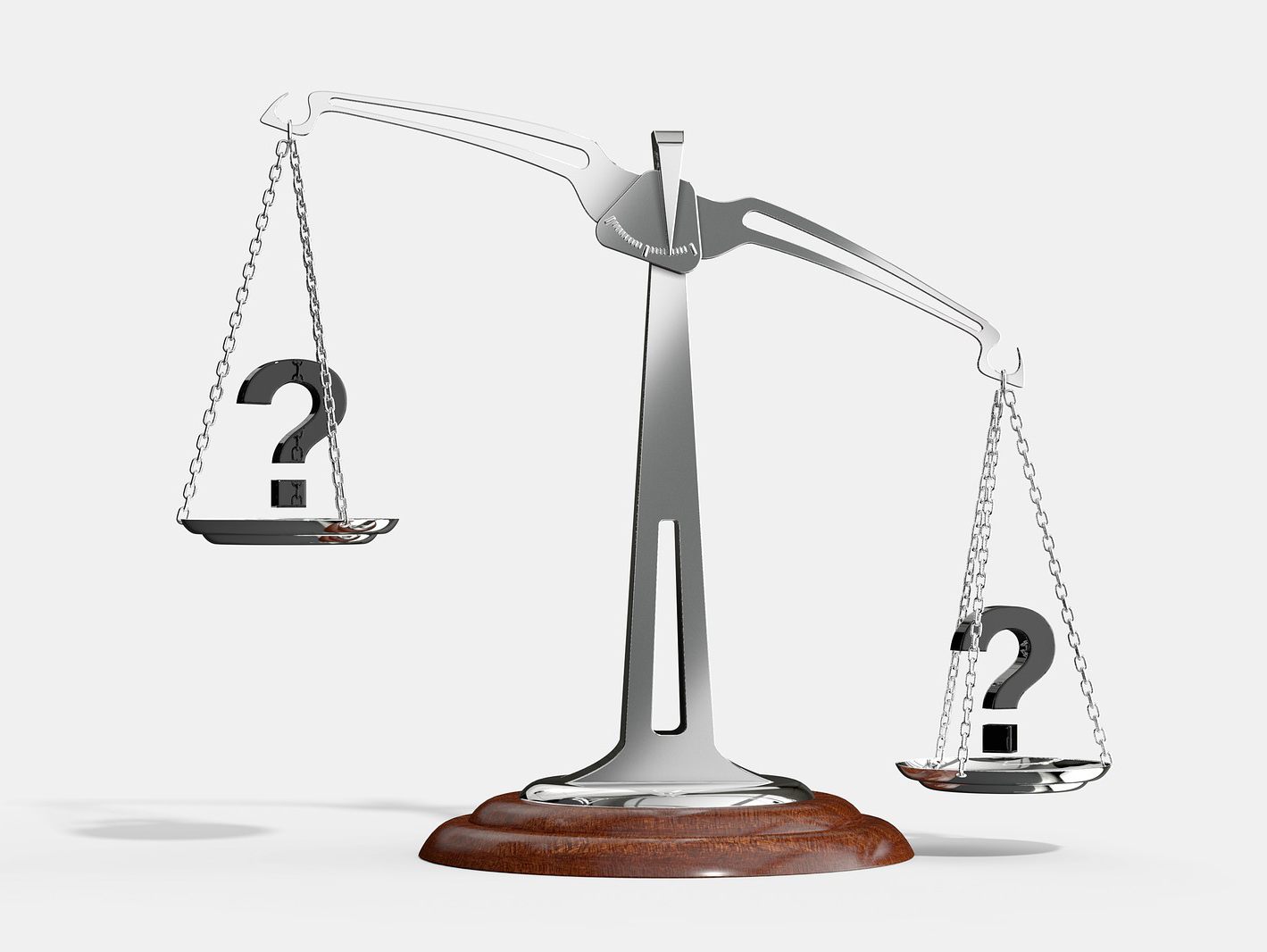 Allowing or Prohibiting all synthetics 
Allowing any petroleum-derivatives at all
Balancing the Precautionary Principle against the needs of Farmers and Handlers
Areas of Disparity
Different Interpretations of the Organic Belief System and Philosophy
Keep organic limited to small farmers
Increase organic acreage
or
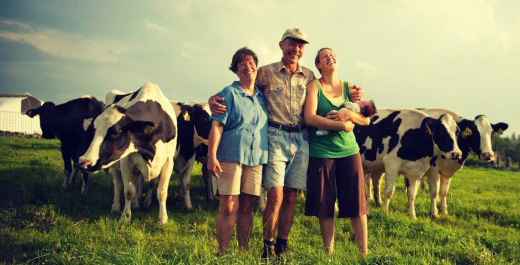 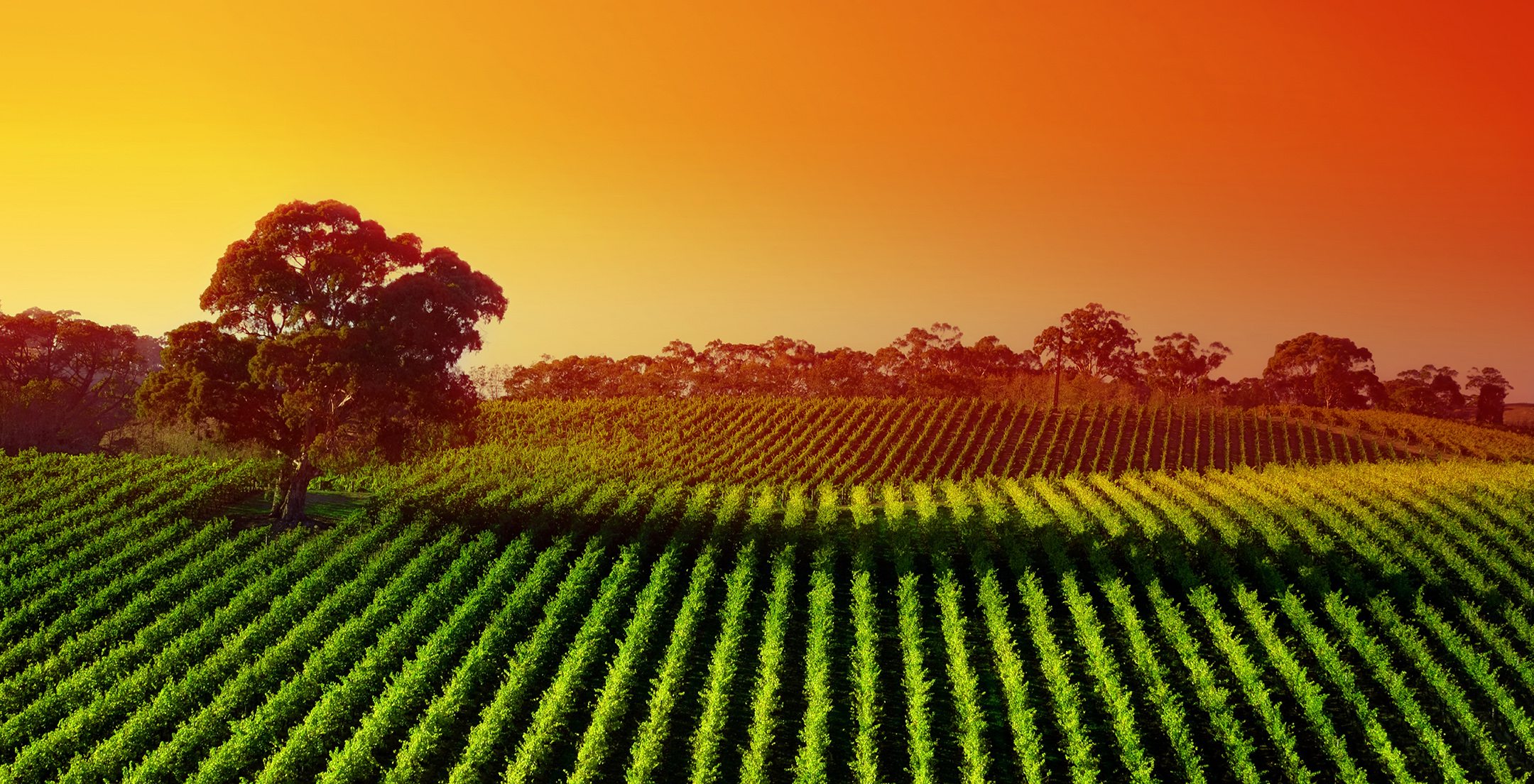 NOP National List of Materials
If NATURAL, then automatically allowed unless prohibited under 7 CFR 205.602
If SYNTHETIC, then prohibited unless listed under 7 CFR 205.601
The National List: Original Intention
A robust toolbox for producers and handlers
Approval required by NOSB before USDA can list
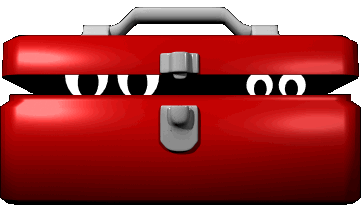 Areas of Disparity
Consumer groups re-define the objectives of the National List to make it as small as possible
“Conservatives” oppose additions and re-listings
Can we inform and find a balance & compromise?
The needs of farmers to increase acreage within core organic principles should be the judge
Issues That Need Work
Process for replacing List 4 is stalled
If a need is already met by a listed material, then no new addition to the list
Need for more NOP technical staff to support NOSB material reviews
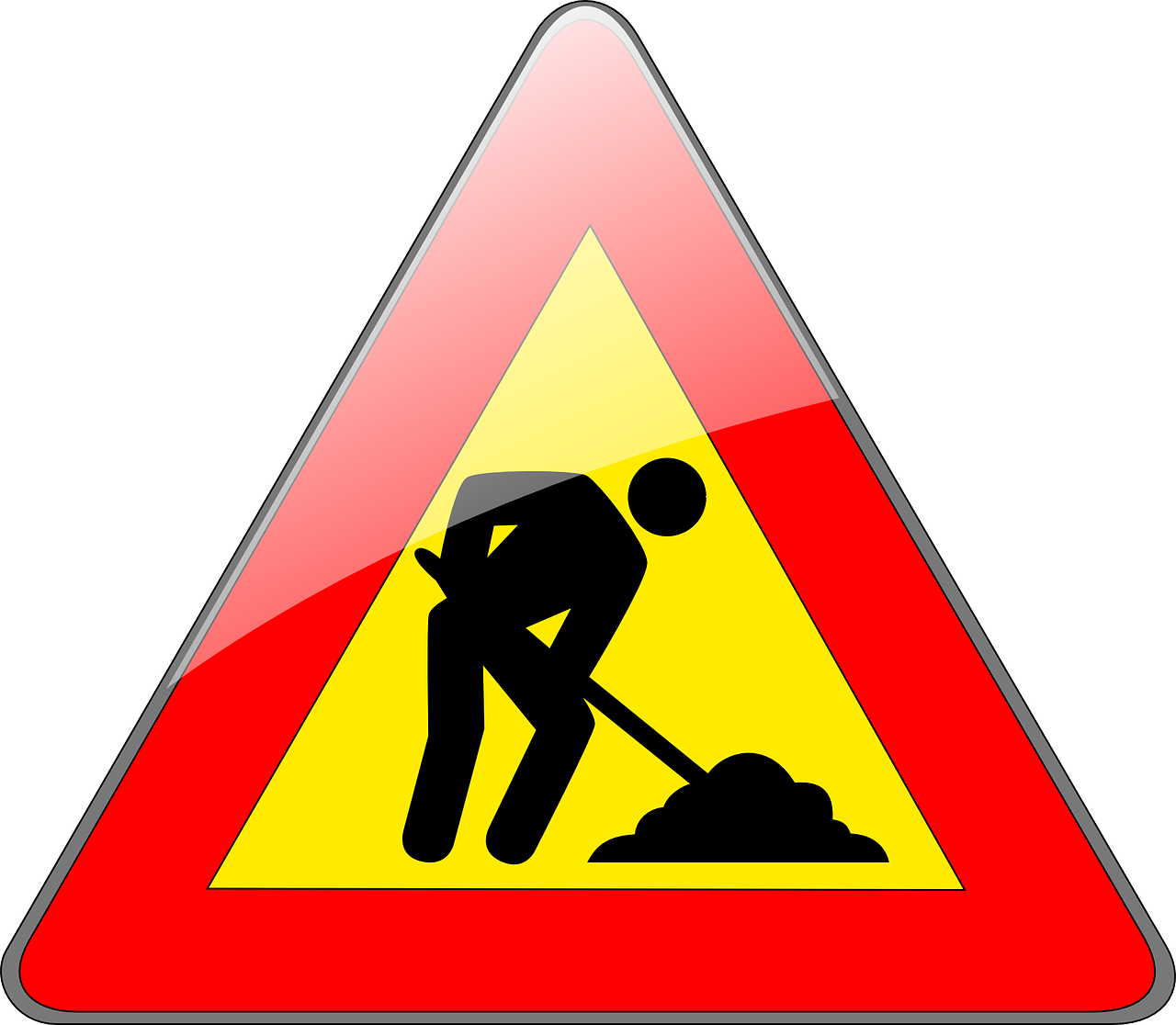 Challenges of the Regulatory Process
The most transparent and public standard ever vetted in the U.S.
NOSB is open to all – platform for any opinion or advocacy – attracts & allows “non-organic” and marginal issues and advocacies to take center-stage
Lack of expertise on NOSB for review of TRs
NOP is structured as a public/private partnership
Suggestions for Manufacturers
Formulate carefully 
Get help to understand the NOP Process
Pay attention to Sunset Process
Educate your distributors / customers
Encourage participation, especially via both written and oral comments
Opportunities
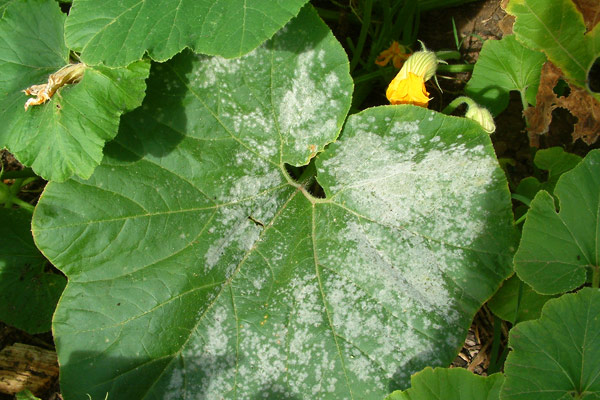 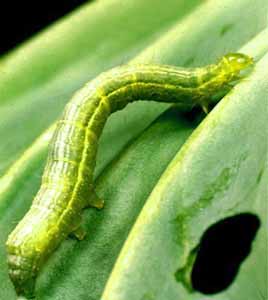 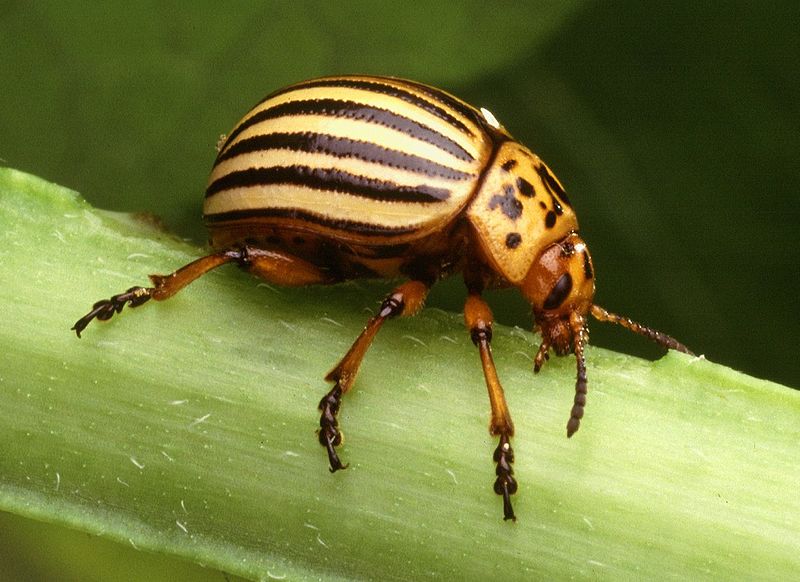 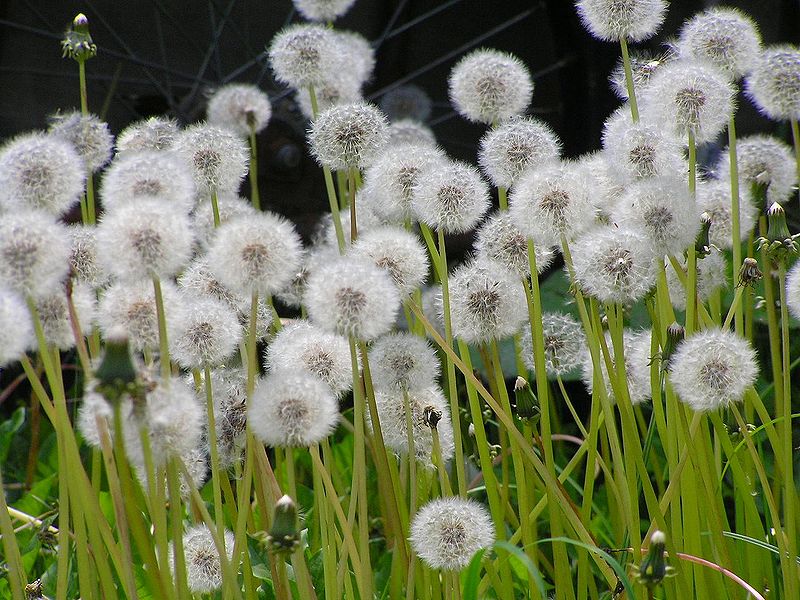 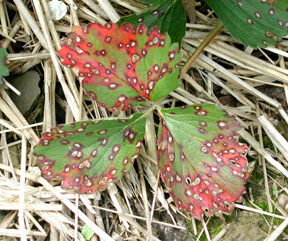 Thank you!www.organicspecialists.com540.864.5107
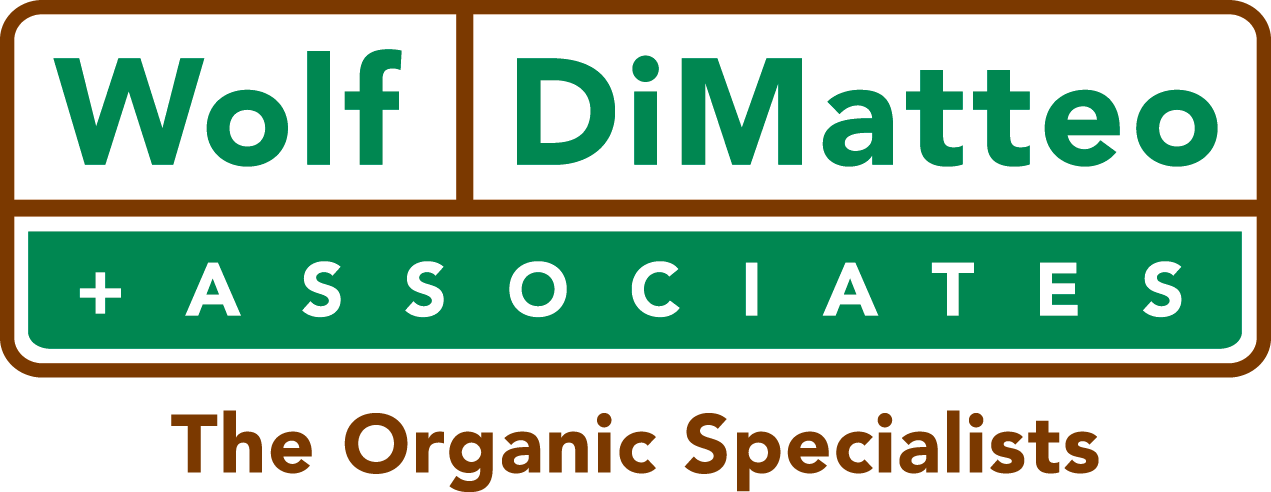 Our mission is to deliver the strategic expertise to help organic, socially and environmentally responsible products and projects reach their full potential — and flourish.